ЛІГА    СТАРШОКЛАСНИКІВ   ЧЕРКАШИНИ
Підпроект  
«Збережемо природу заради майбутнього»
РІЧКА МОГО ДИТИНСТВА
Номінація «Походження назви річки»
Підготували учні 9-Б класу
Корсунь-Шевченківської загальноосвітньої спеціалізованої школи І-ІІІ ст. №5 із поглибленим вивченням іноземних мов 
Максименко Єлизавета
Мелешко Аліна
2019 р.
МАТІР РУСЬКОЇ ЗЕМЛІ
Чи знаєте ви звідки взялася назва Русь? Найбільш обгрунтованою і популярною серед істориків версією є походження цього етноніма від назви ріки Рось. На берегах цієї легендарної річки мешкали слов’янські племена полян і росів, а свою територію вони називали просто – Рось. Пізніше ця назва трансформувалася у Русь, а полянський князь Кий заснував місто, яке стало столицею Русі – Київ. Нині Рось вважають однією з найгарніших та найбільш різноликих річок України. Це і типово рівнинна ріка із високими бортами долини, це і заболочена річка (типу поліської) із широчезною зарослою очеретом заплавою, це і бурхливий гірський потік, який вже мільярди!!!!! років ріже собі русло у товщах кристалічних гранітоїдних порід. Навіть, численні греблі та дамби радянського періоду не змогли знищити красу колиски східних слов’ян.
ПОХОДЖЕННЯ НАЗВИ
Рось — це річка на Придніпровській височині, яка в І-VI ст. носила назву Красної (тобто Красива річка). Так її називали в другій половині І ст. роси та сармати-роксолани (союзники росів) в період протистояння з імперією готів та оборони кордонів Дулібії—Рось.
Назву Роська річка (річка роської слави) вона отримала після успіху росів у протистоянні з обрами-аварами у кінці VI ст. Авари хотіли покарати росів—слов'ян—дулібів (антів, як їх називали візантійці та готи) за власні військові невдачі під час переселення на Захід. До того ж вони прагнули грабунку на землях сусідів.
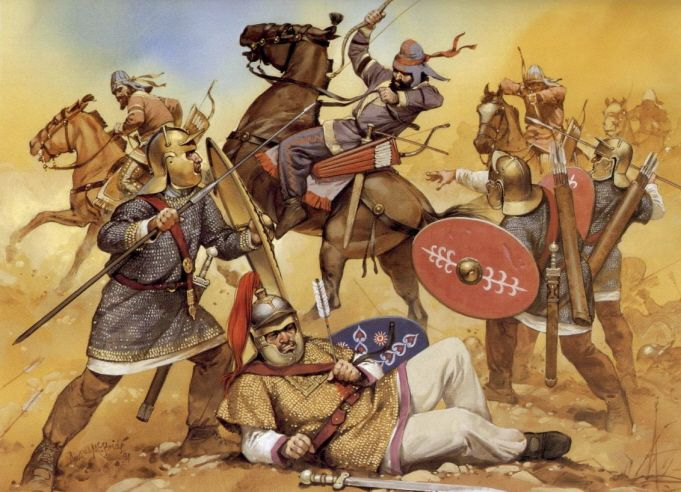 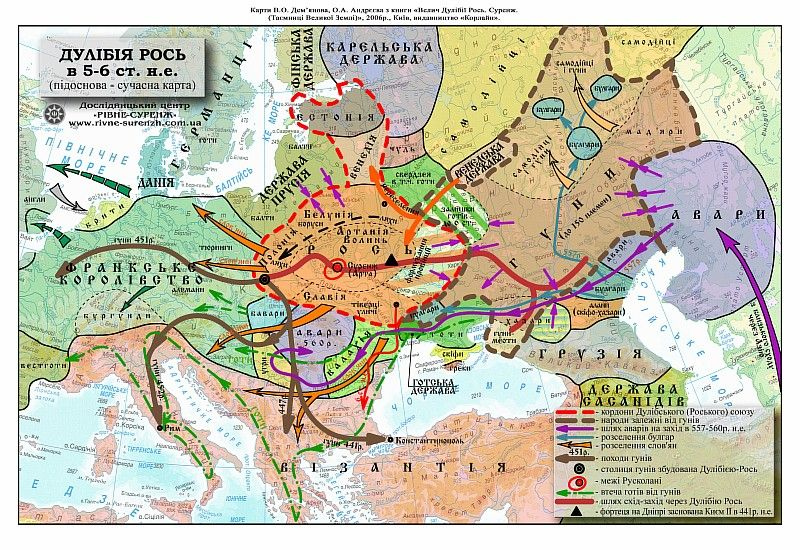 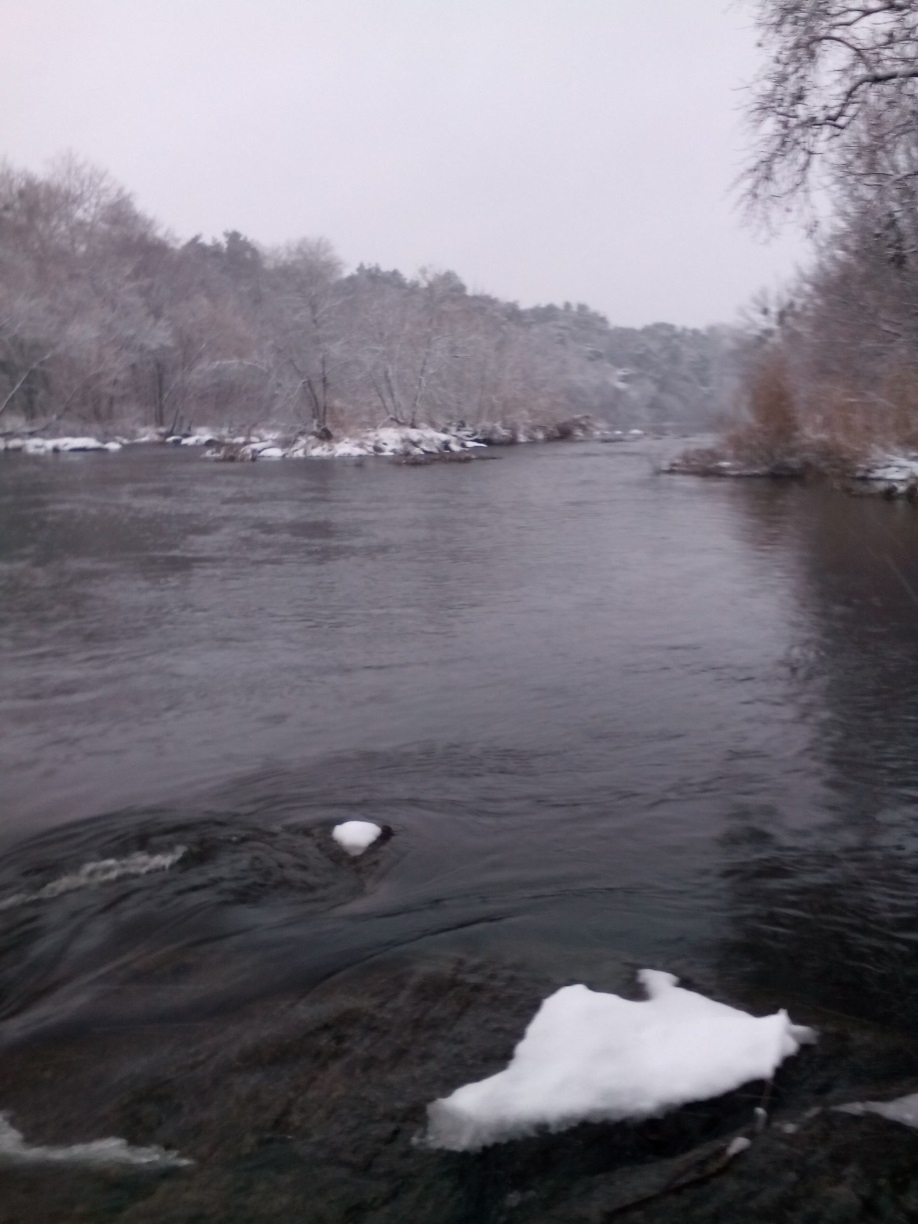 З XVIII століття, з періоду занедбання духовної величі предків та втрати знань про події аварської доби, назва Красна річка майже не згадувалась, а нова назва — Роська річка — стала вживатися без закладеного предками в неї значення як для місця роської слави. Назва спростилась і стала звучати як річка Рось.
ПОХОДЖЕННЯ НАЗВИ
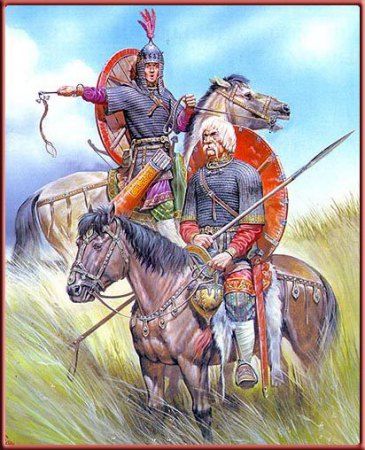 У праслов’янській мові існувало слово „руса” – річка, його загальний корінь трансформувався, але й нині зберігся у багатьох словах пов’язаних з річками та водою: русло (річище), роса. От із тієї давньої мови, а може ще з давніших, пішла назва „Рось” – фактично в перекладі це означало просто – Ріка. На її берегах селились перші праслов'янські племена, наприклад анти. З історії відомо, що князь антського союзу Бож, переміг на берегах Росі військо остготського короля Вінітара, а пізніше остготи все таки подолали Божа і стратили на пагорбі над Россю – розіп’яли. Народ і нині знає це місце, воно називається Божа гора.
РОСЬ НА ГЕОГРАФІЧНИХ КАРТАХ
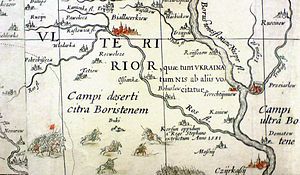 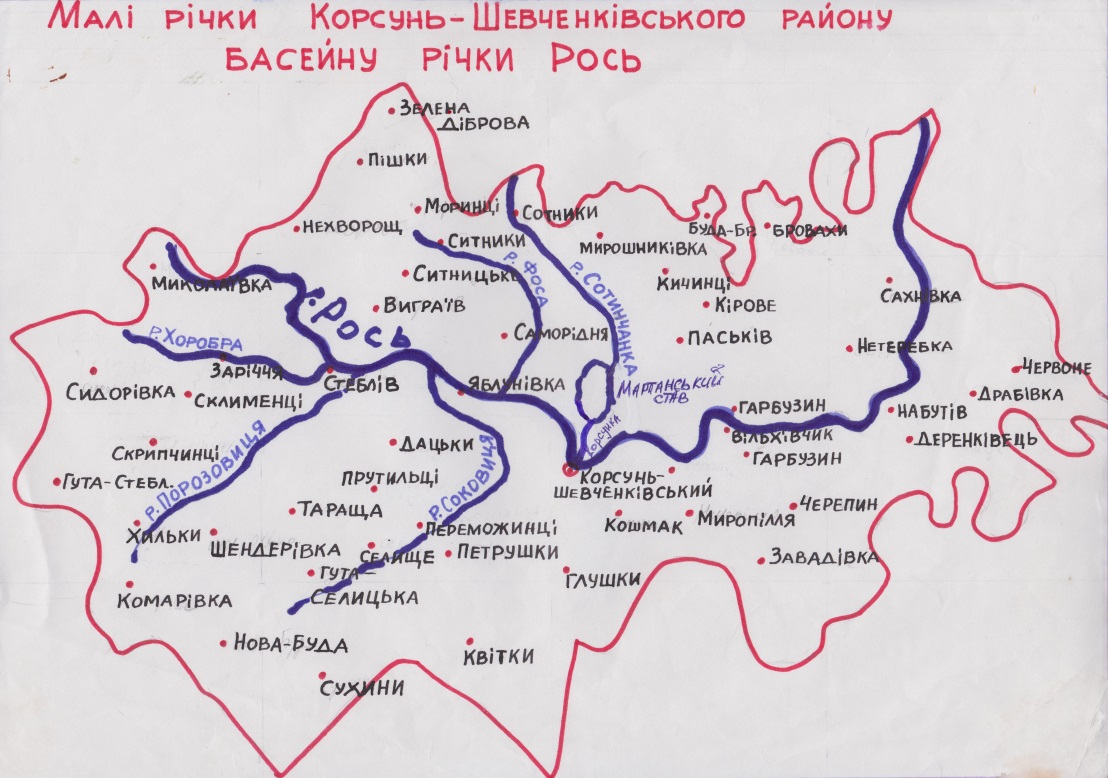 Рось 
на мапі 1650 року
БАГАТОЛИКА КРАСУНЯ
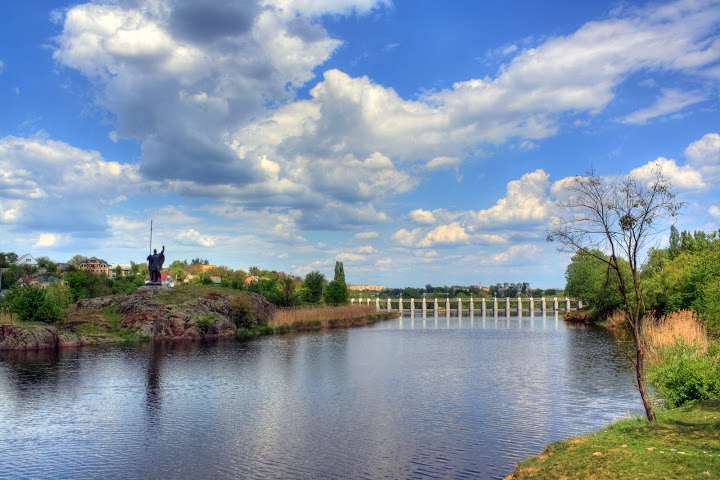 Річка Рось у весняній красі
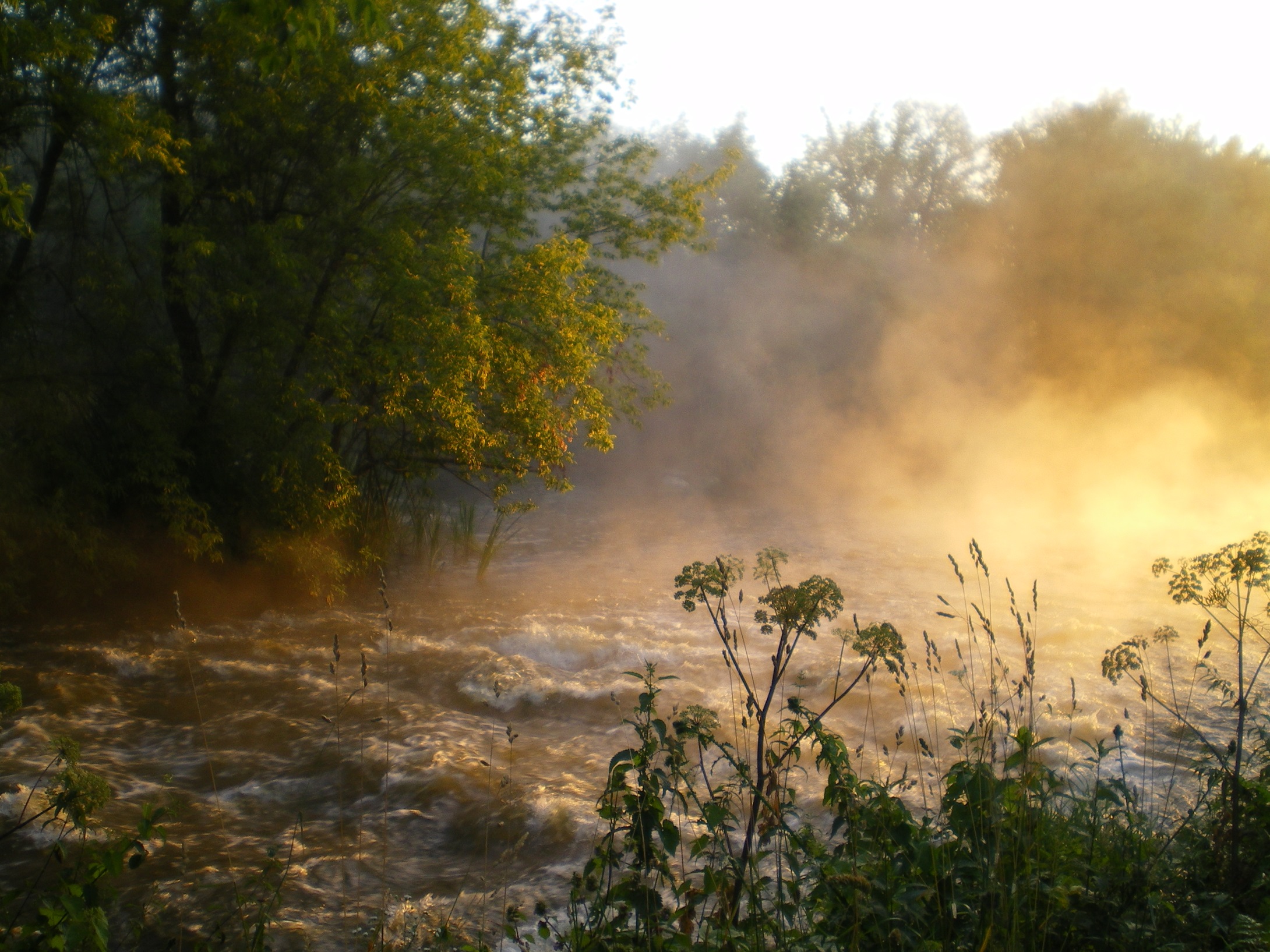 БАГАТОЛИКА КРАСУНЯ
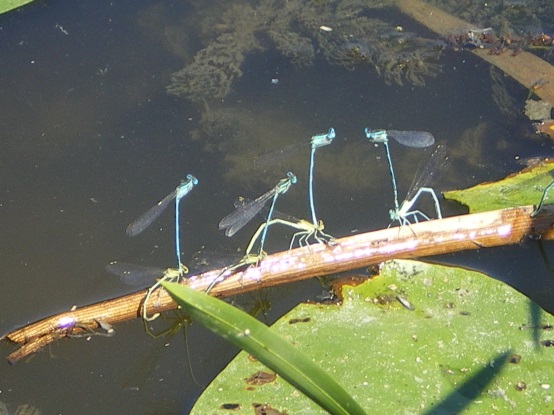 В літній ранок вона неповторна
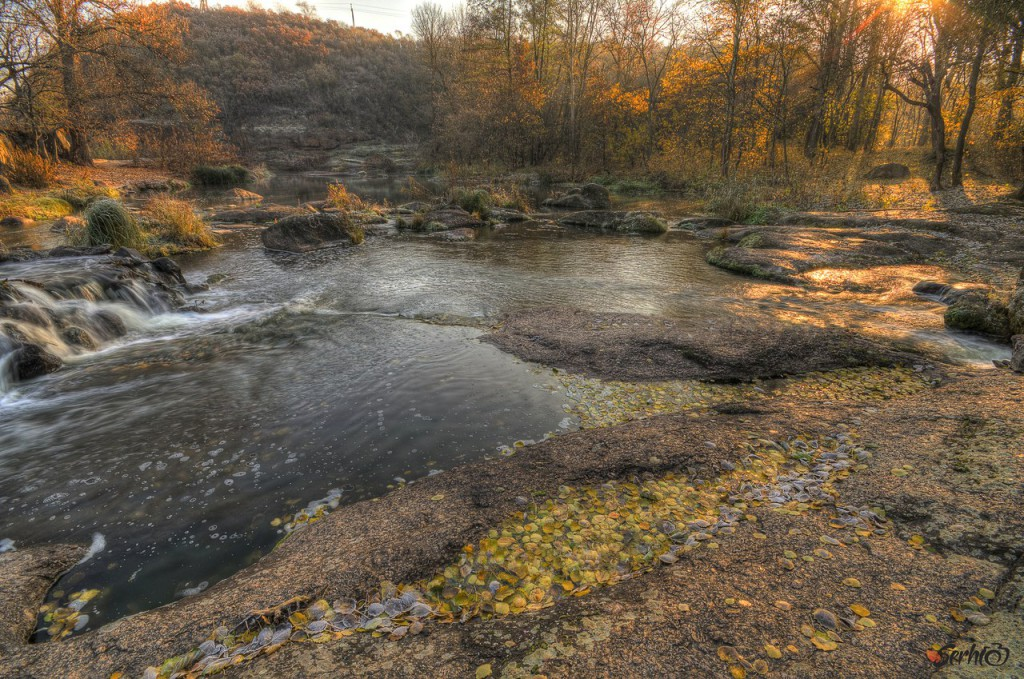 БАГАТОЛИКА КРАСУНЯ
У осінній зажурі - свята
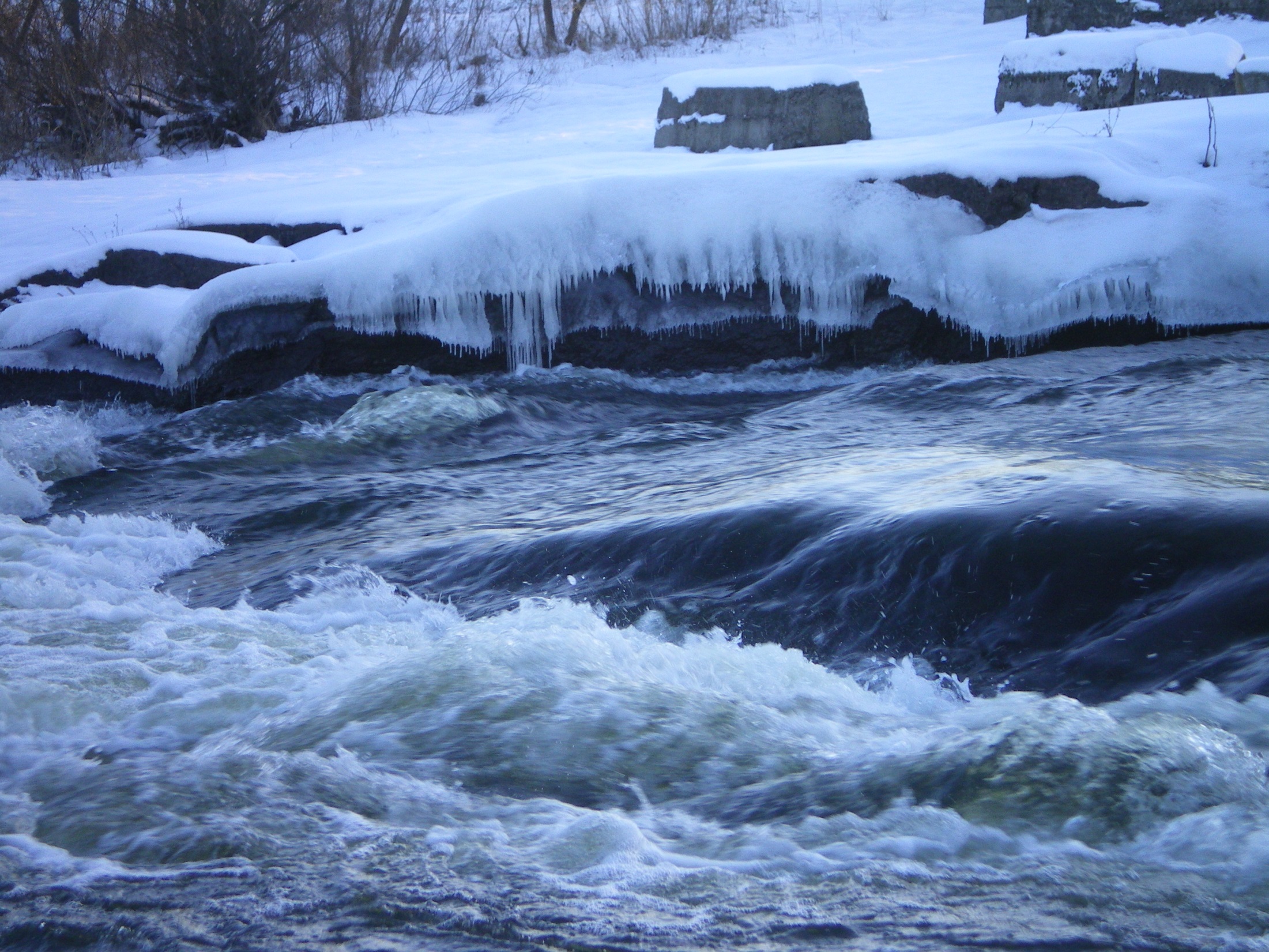 БАГАТОЛИКА КРАСУНЯ
А в зимовий мороз - непокорна
РОСЬРось, Роставиця, Росава,Роська... Сонечко в росі.Цвіт купави в зелен-травах.Світ у первісній красі.Біла Церква,     древній Корсунь,               сивий красень                           Богуслав —Плинуть всі по Росі в осіньБез вітрила і весла.Край козацько-гайдамацький,Голубий від роських вод,Від московських ордІ ляцькихБоронив завжди народРоський, руський, автохтонний,Український себто люд,І за це йомуЗаконнийНаш, державницький салют!Ми — сини і доньки Росі,Предковічної Русі,Пам’ятаємо і досі:В Росі скупані ми всі!
Ріка моя, життя моє…Люблю я воду твою ласкаву, животворну.Кланяюсь тобі за ласку, за багатство,що дала ти моєму серцю.За те, що дивлячись на тебе,стаю я добрим, людяним і щасливим,що можу любити тебе все життя,ріка моя, життя мого народу.                           Олександр Довженко